Introduction to the bachelor thesis development
Curriculum Design and Testing Committee 
Faculty of Computer Science and Information Technology (FCSIT)
Riga Technical University

Approved by the Council of FCSIT at its meeting on 12 September 2022 (Minutes No: 12000-1.1/13)
passed
study
courses
Successfully
A bachelor thesis is a thesis developed by a student at the end of bachelor studies, which confirms the degree of achievement of the study outcomes defined in the study program

It is thus developed in the final year of the bachelor studies and is publicly defended within a set deadline after the student has completed all study courses
Riga Technical University
A bachelor thesis is a student’s original, logically completed written work with elements of scientific research on a trending topic chosen by the student in the field of information and communication technologies
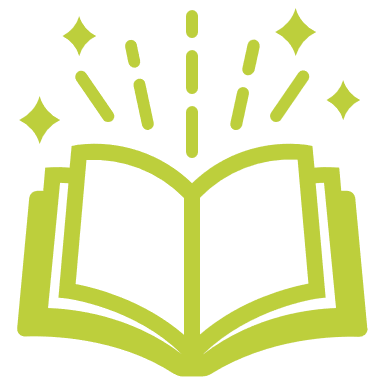 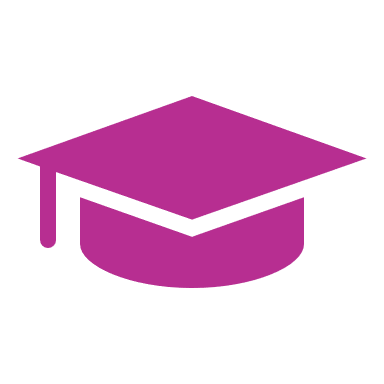 Bachelor thesis
Riga Technical University
EVIDENCE OF ACHIEVED STUDY OUTCOMES
TOOL TO STRENGTHEN THEORETICAL KNOWLEDGE
It confirms the degree of achievement of the study outcomes defined in the study program
It allows the student to systematise, strengthen and extend theoretical knowledge acquired during studies
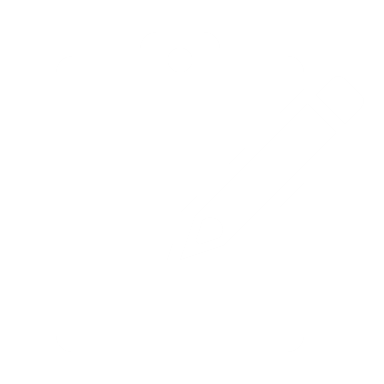 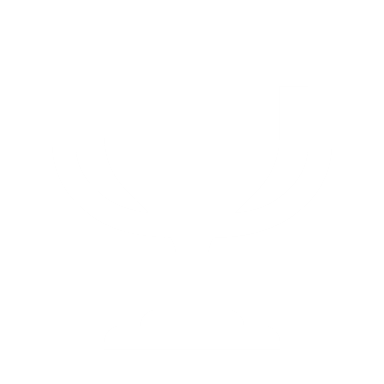 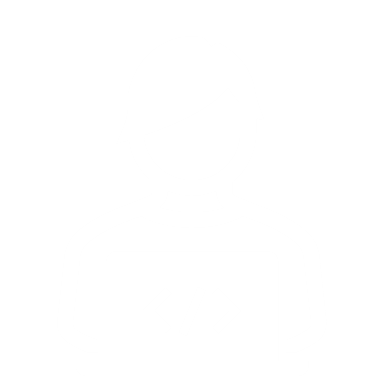 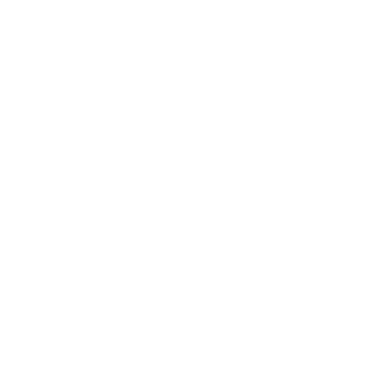 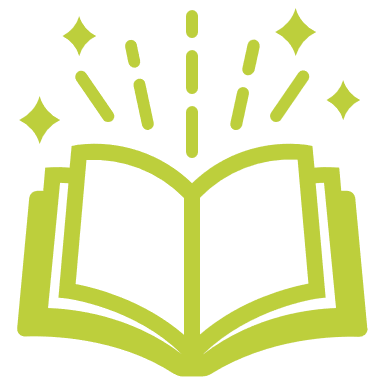 PROOF OF PROBLEM-SOLVING SKILLS
PREREQUISITE FOR THE DEGREE
Bachelor thesis
It is a prerequisite for the award of the academic bachelor degree
It enables the student to demonstrate the ability to apply theoretical knowledge to solve specific practical tasks
Riga Technical University
EVIDENCE OF ACHIEVED STUDY OUTCOMES
Outcomes defined for bachelor-level study programs*
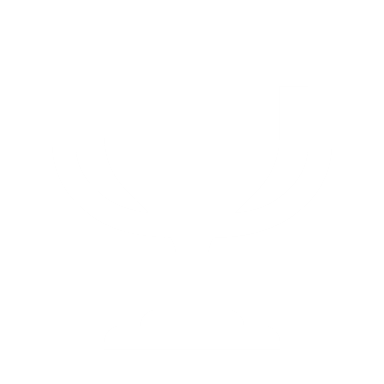 Competences
Skills
Knowledge
Be able to demonstrate basic and specialised knowledge in the specific field of science or profession and critical understanding of this knowledge
Be able to demonstrate understanding of the most important concepts and causalities of the specific field of science or profession
Be able, by using the mastered theoretical foundations and skills, to perform professional, artistic, innovative or research activity
Be able to define and describe analytically information, problems and solutions in the relevant field of science or profession, explain them and provide arguments in discussions with both professionals and nonprofessionals
Be able to structure independently one’s own learning, guide one’s own and subordinates’ further learning and professional improvement, demonstrate scientific approach to problem solving, assume responsibility and take initiative when performing individual work, when working in a team or managing the work of others, take decisions and find creative solutions in changing or unclear contexts
Be able to obtain, select and analyse information independently, and use it, take decisions and solve problems in the specific field of science or profession
Be able to demonstrate understanding of professional ethics, assess the impact of one’s professional activities on the environment and society, and participate in the development of the relevant professional field
*The Latvian Qualifications Framework
Riga Technical University
Acquired during studies
Riga Technical University
Volume of the bachelor thesis
Study program: Computer Systems
Riga Technical University
A bachelor thesis is distinguished from other academic works, such as essays and coursework, by the presence of elements of scientific research
Systematic and planned research process
Research methods
Scientific language and terminology relevant to the science field
Research tasks
Elements of scientific research
Conclusions based on the results obtained
Research goal
Riga Technical University
The bachelor thesis is developed under the supervision of a bachelor thesis supervisor
An expert in scientific research
An expert in a particular scientific subfield
An expert in the bachelor thesis development process and requirements
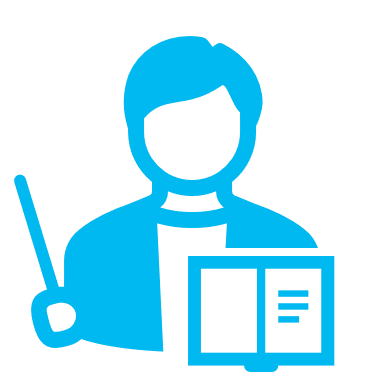 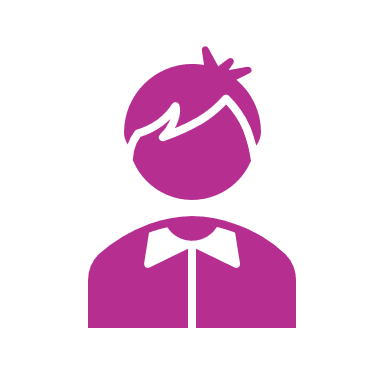 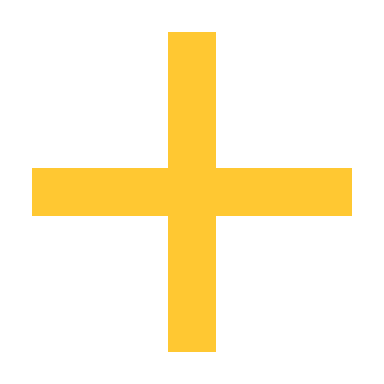 Supervisor/ scientific adviser
Student
A member of academic personnel of RTU or an employee of another organisation holding a doctoral or master degree in the respective industry or an employee with the highest professional qualification (level 5)
Riga Technical University
BACHELOR THESIS
Verification of the solution part


Verification results of the solution developed by the student
Practical solution part



A solution developed independently by the student
ANALYTICAL PART




A structured summary of information sources
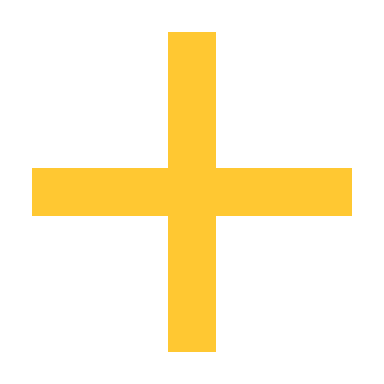 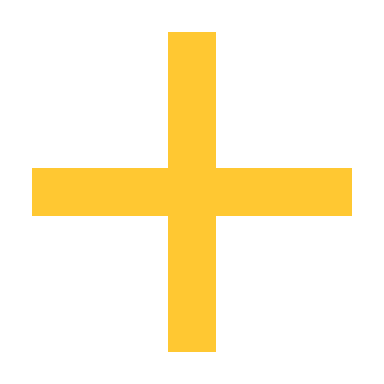 Riga Technical University
A copy of other authors' works or student's previous work
A translation of a work written in another language
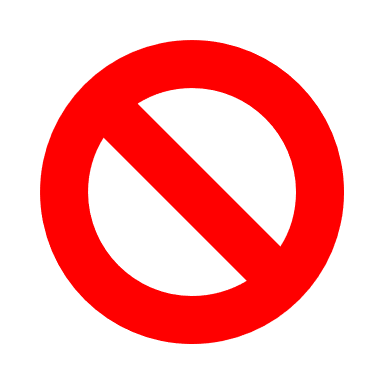 A compilation of facts from different information sources
An essay or summary
It is NOT 
a bachelor thesis
A scientific discovery
Riga Technical University
SUPPORT FROM the FACULTY
The unified procedure of the bachelor thesis development process in academic study programs at RTU FCSIT


It defines the activities of the bachelor thesis development process
FCSIT Formatting and Style Guidelines for Graduation Thesis






It defines the structure and formatting requirements of the bachelor thesis
FCSIT final thesis template




It represents the division of the bachelor thesis into sections and formatting requirements, as well as samples of the required forms
Specific requirements of the study program
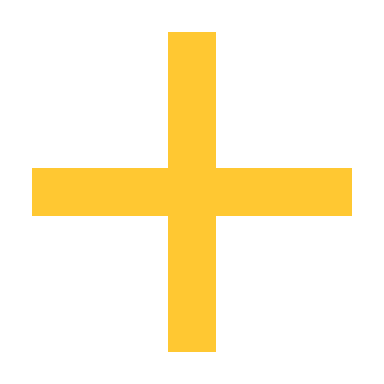 Look for the e-study course “Computer Systems Thesis”
Location
https://www.rtu.lv/lv/ditf/studijas-ditf/noderigi-dokumenti-un-saites
Riga Technical University
Riga Technical University
Success factors for bachelor thesis development
Riga Technical University
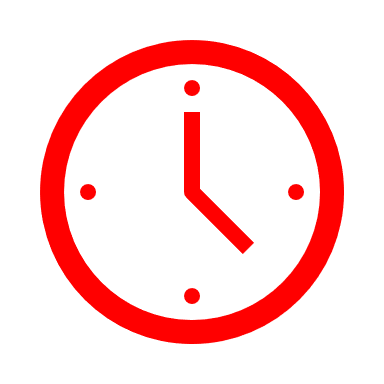 Deadline:
Week #10 Monday
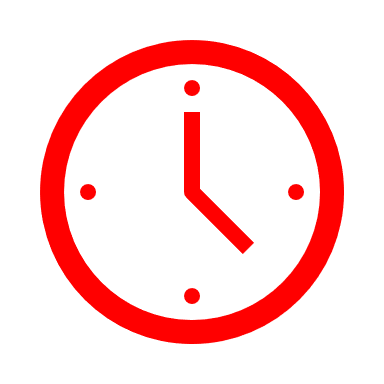 To clarify:
Is the topic still available?
What needs to be done on the topic?
Available at: https://www.rtu.lv/lv/ditf/studijas-ditf/noderigi-dokumenti-un-saites

Get supervisor’s signature
Deadline:
Week #6
Riga Technical University
Have a successful bachelor thesis development process!
Curriculum Design and Testing Committee
Faculty of Computer Science and Information Technology
Riga Technical University